Исследовательская работа на тему:«Изготовление бумаги из макулатуры в домашних условиях»
Новый Уренгой
2017 год
Цель работы: изучить свойства бумаги и изготовить бумагу из макулатуры в домашних условиях.
Задачи:
Изучить историю возникновения бумаги;
Познакомиться со способами получения бумаги из древесины;
Изучить методы изготовления бумаги в домашних условиях;
Показать применение полученной бумаги.
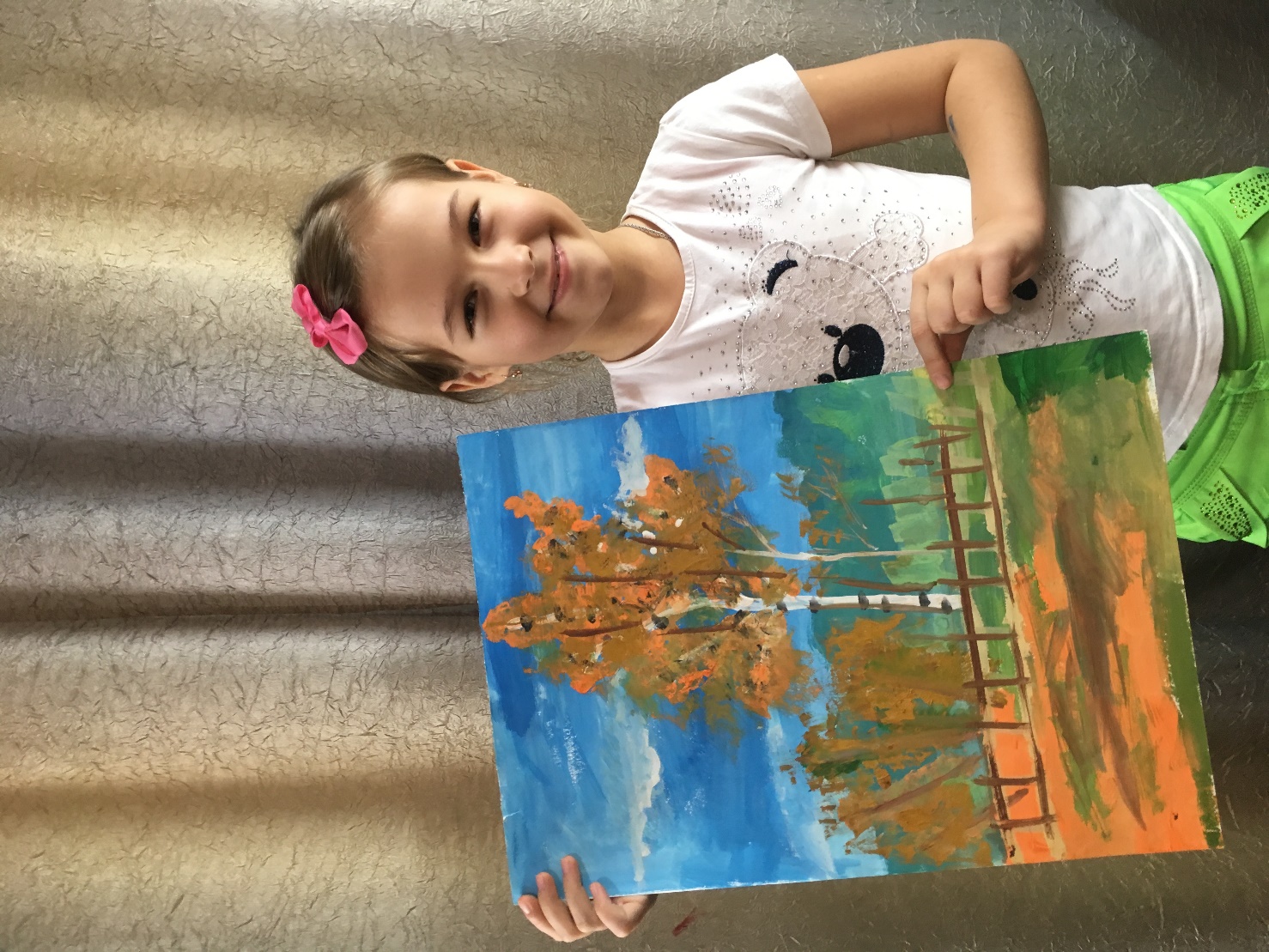 История происхождения бумаги
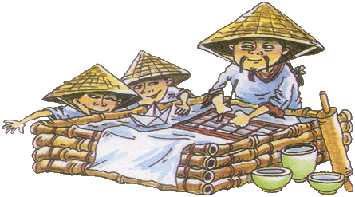 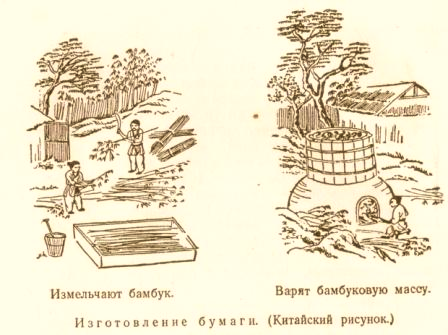 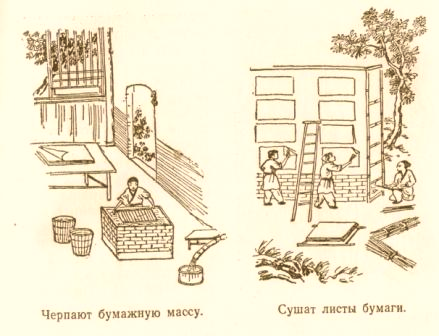 Свойства бумаги
Опыт №1
 «Почему намоченная бумага рвётся гораздо легче, чем сухая?»
Опыт №3
 «Почему бумага окрашивается цветными карандашами?»
Опыт №2 
«Почему бумага по-разному рвётся?»
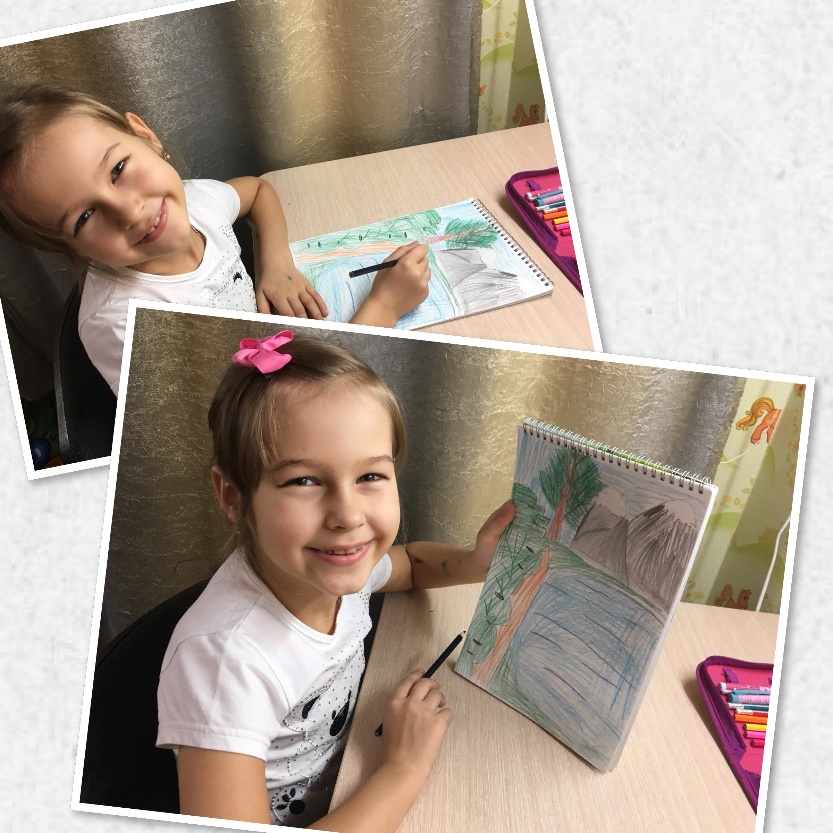 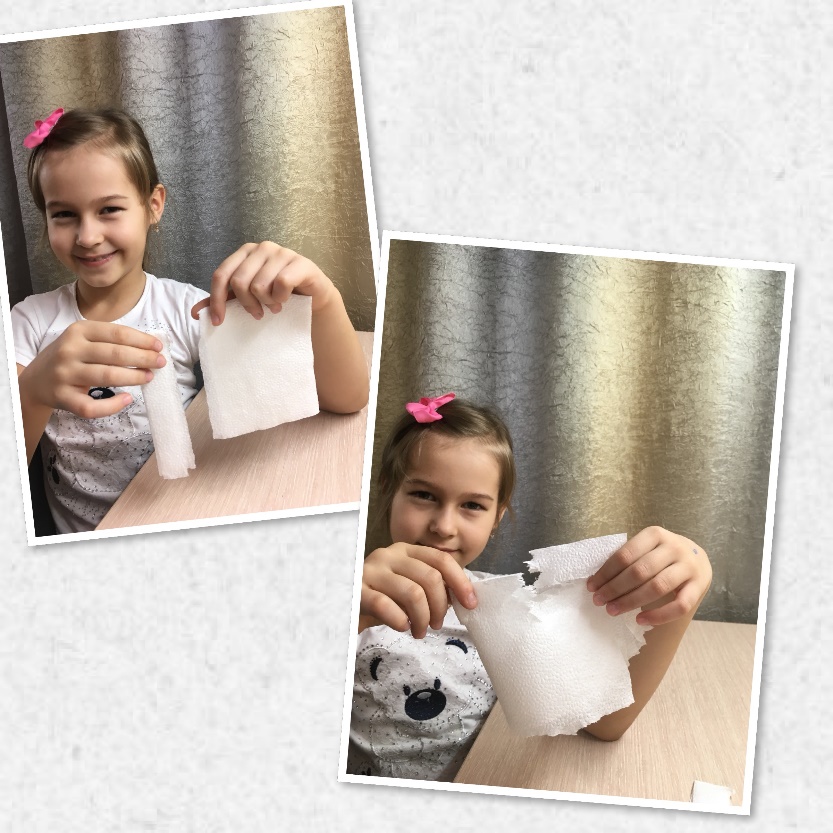 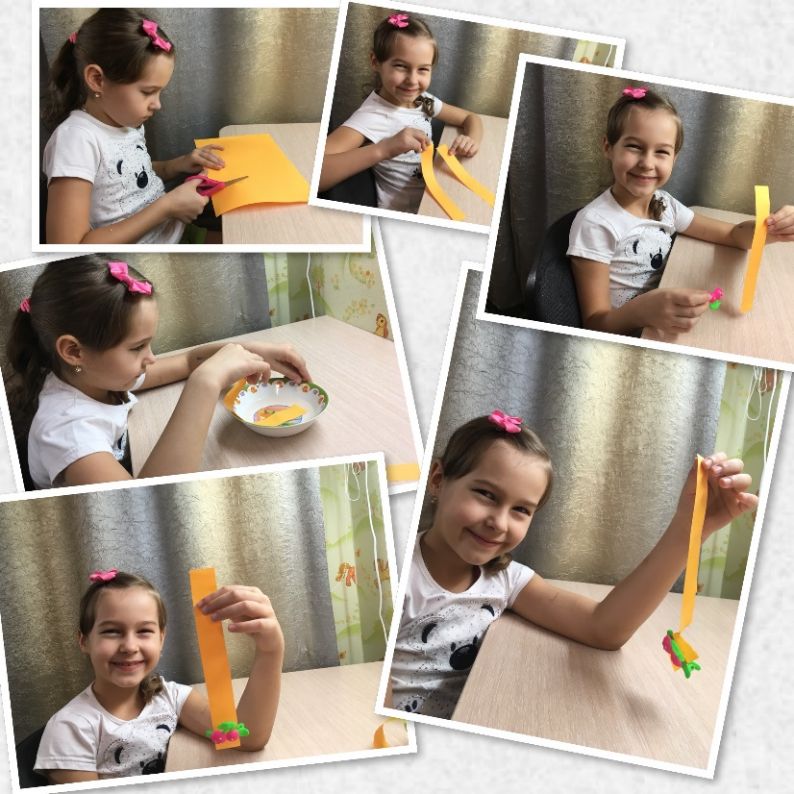 Производство бумаги на фабрике
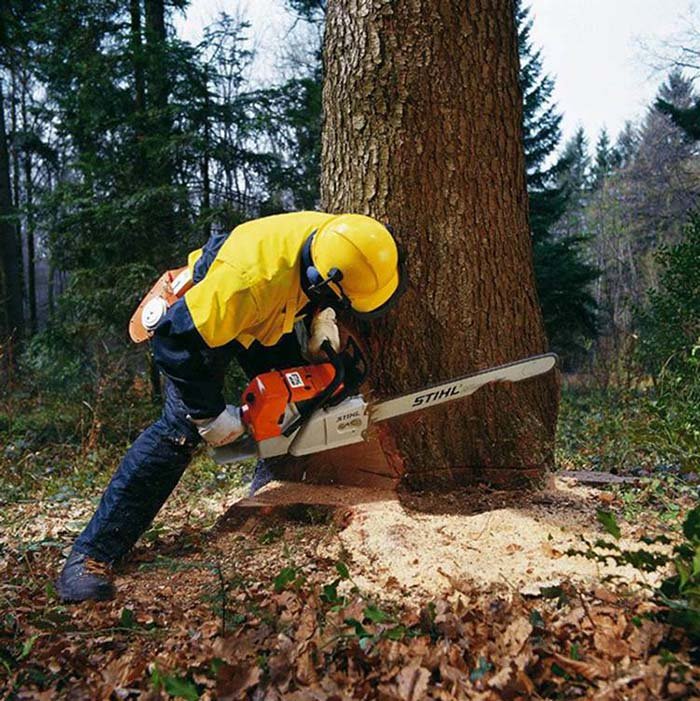 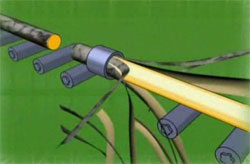 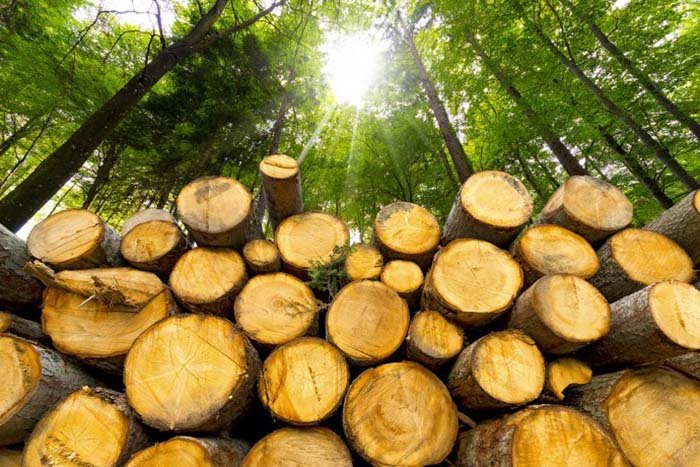 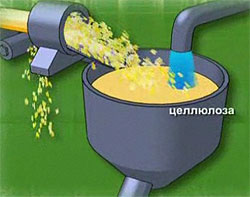 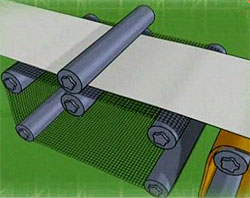 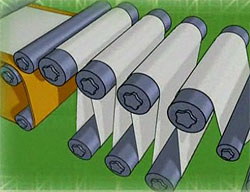 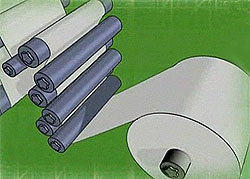 Изготовление бумаги из макулатуры в домашних условиях
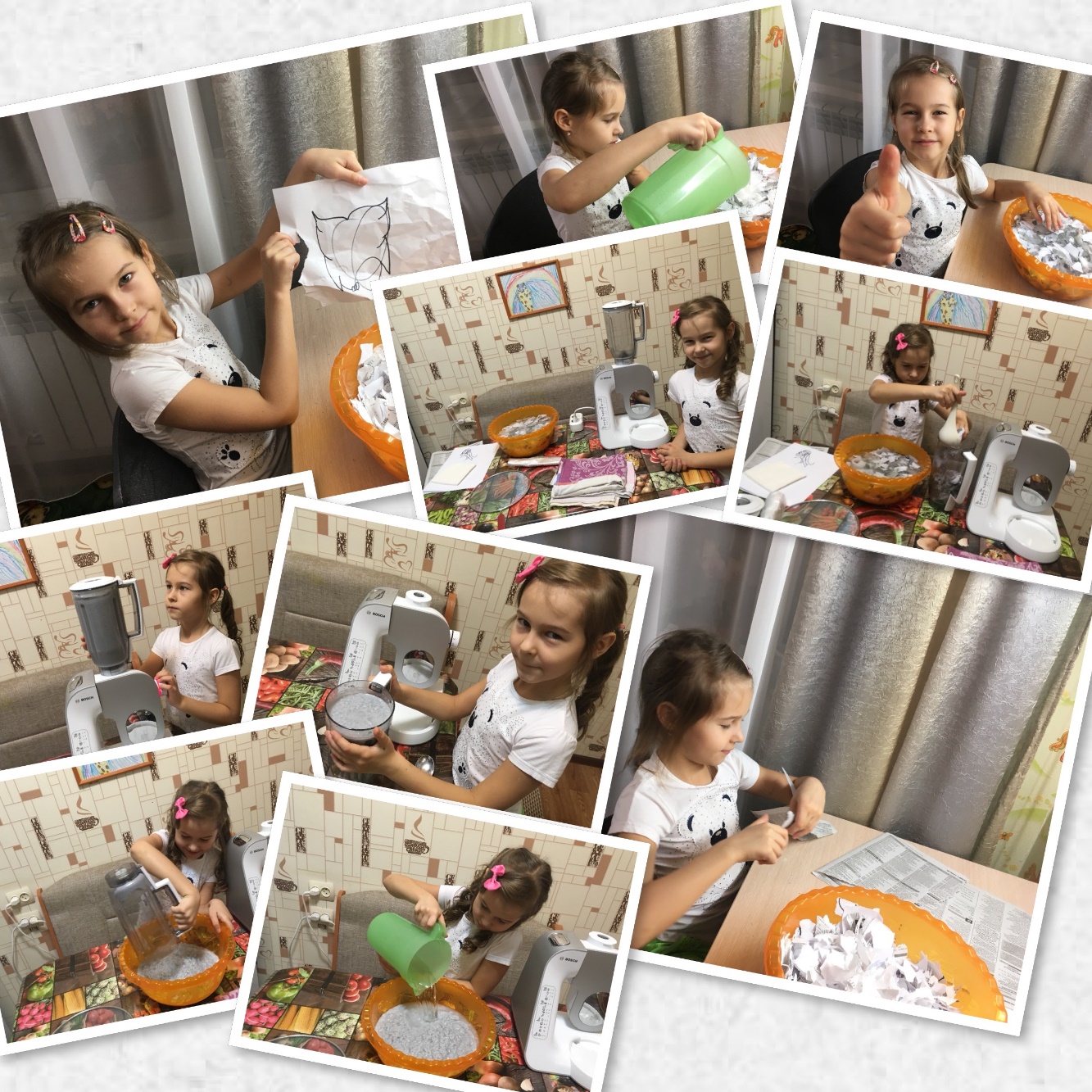 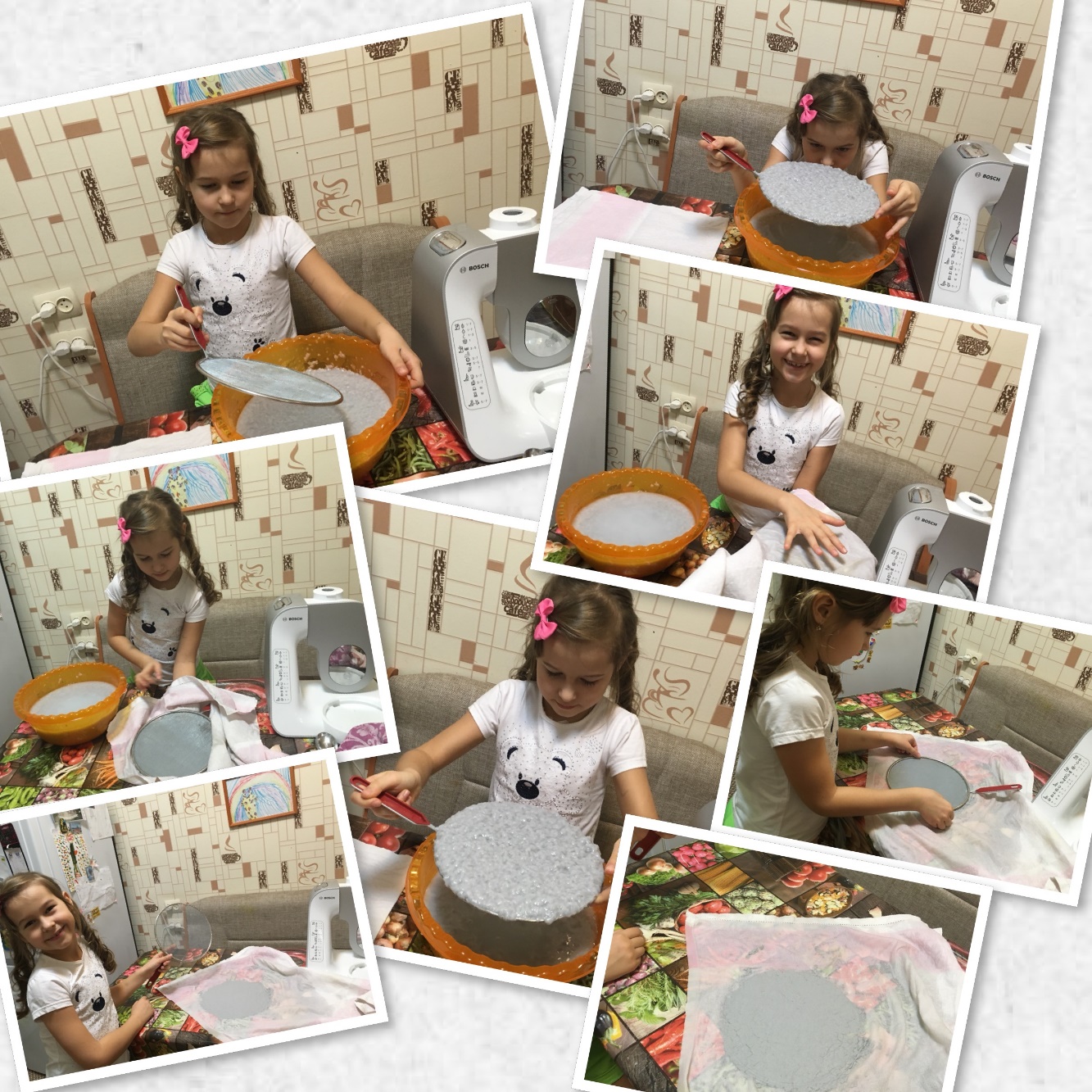 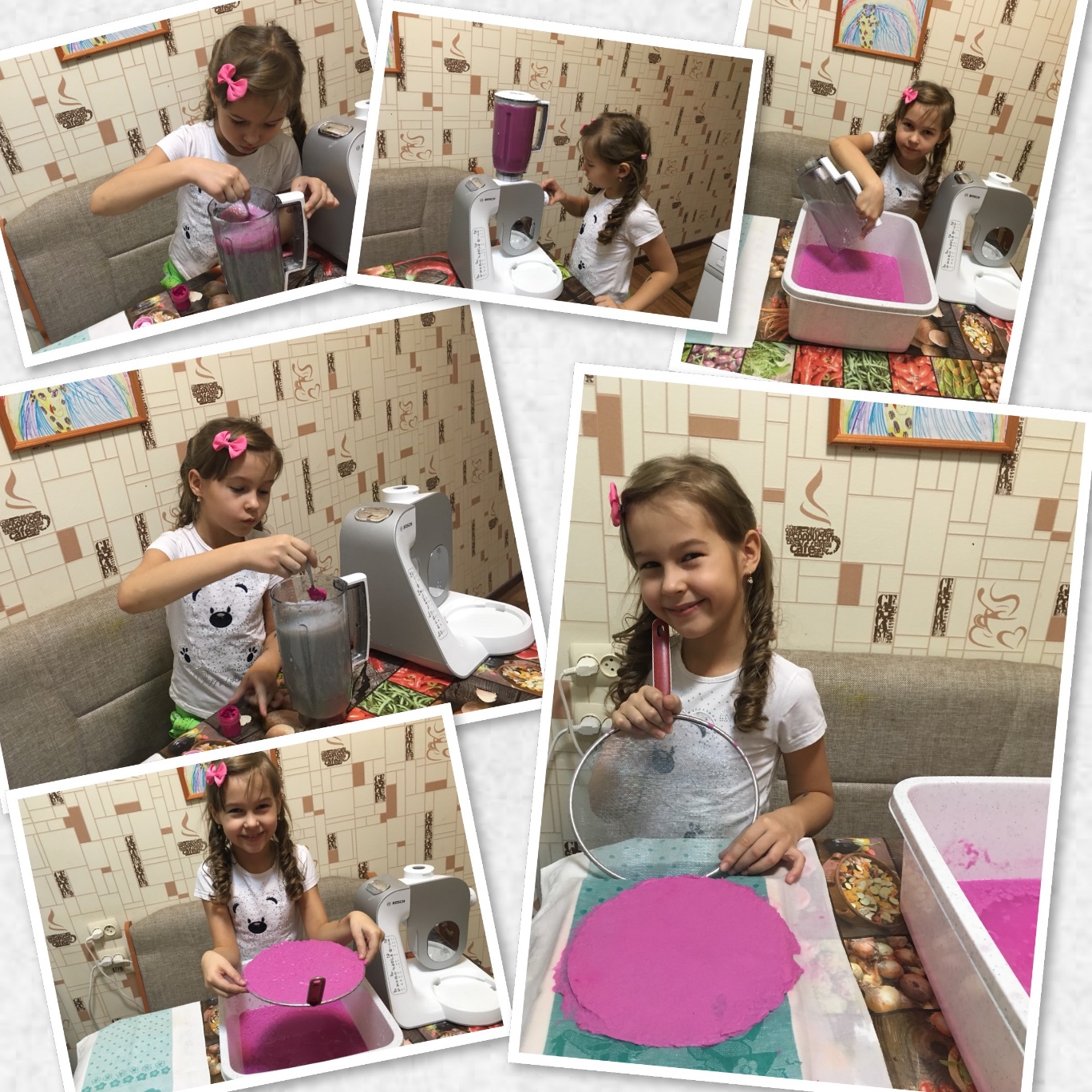 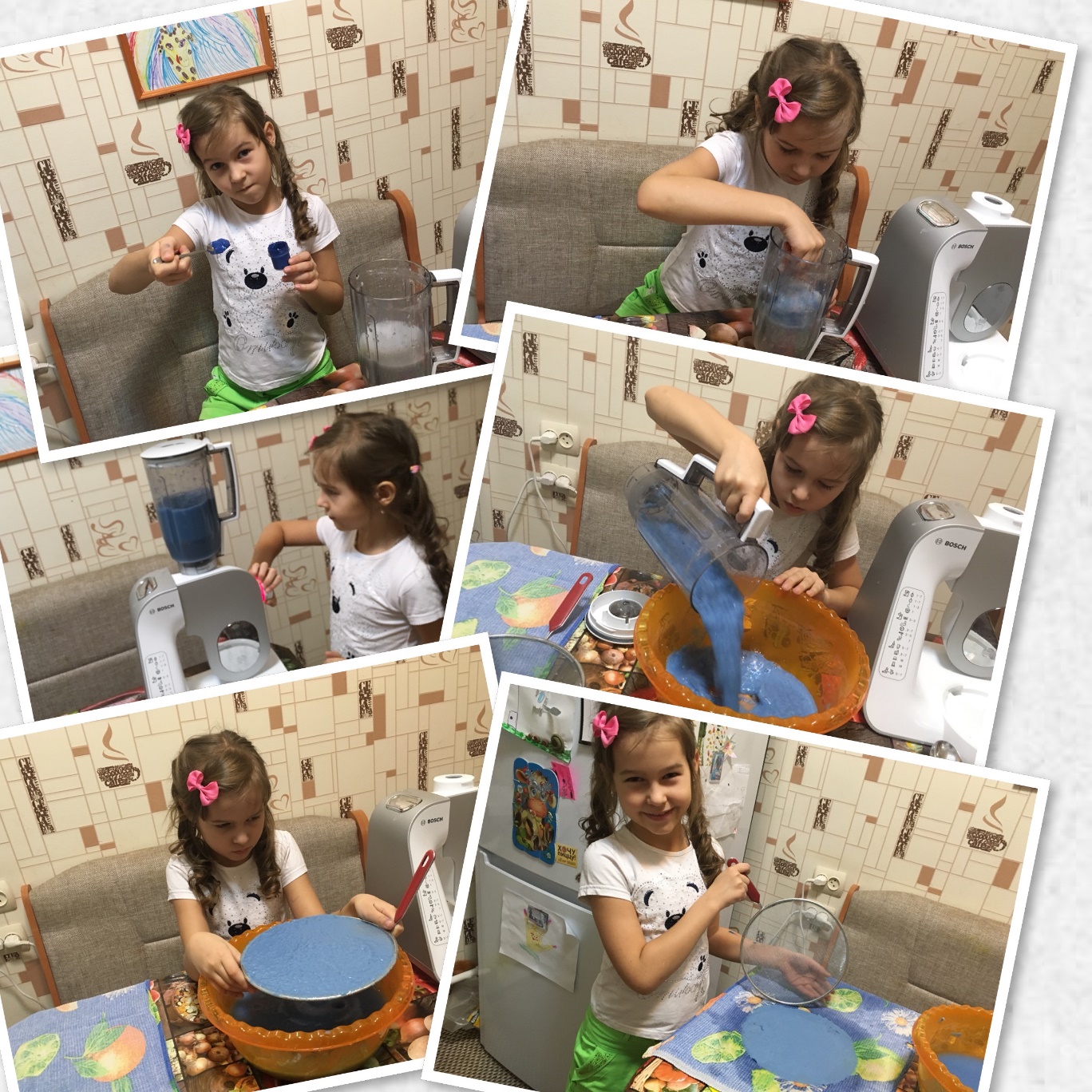 Выводы:
В ходе работы я изготовила бумагу из макулатуры в домашних условиях.
Узнала историю возникновения бумаги, её свойства и способы  изготовления.
Выяснила, что не из деревьев, а из макулатуры можно изготовить бумагу, а главное сберечь при этом деревья и окружающую среду.
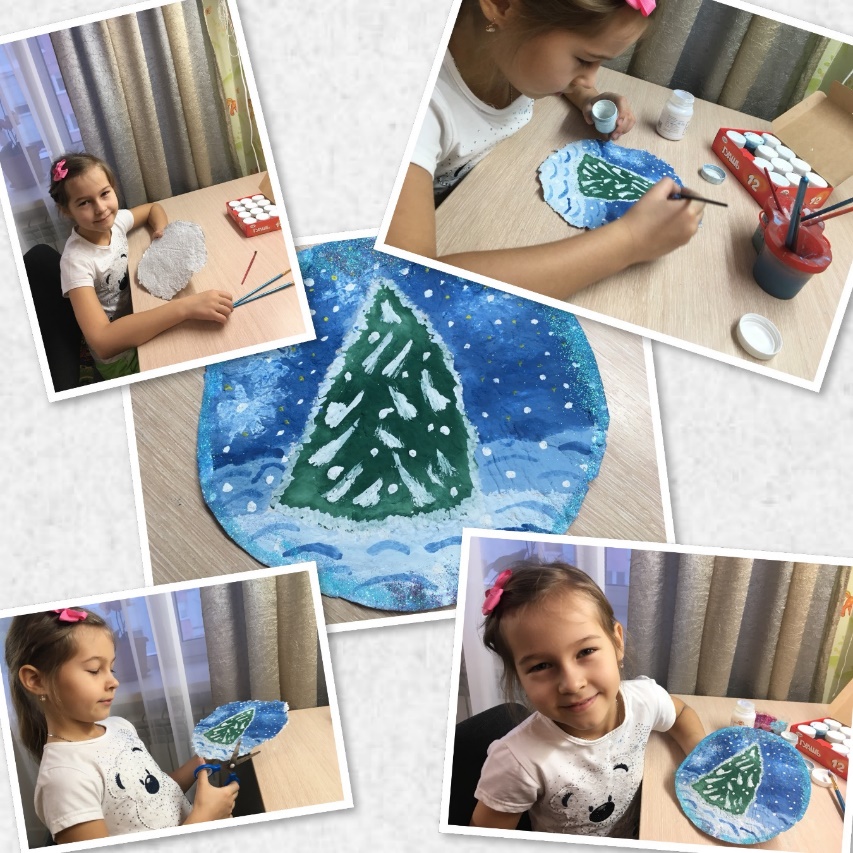 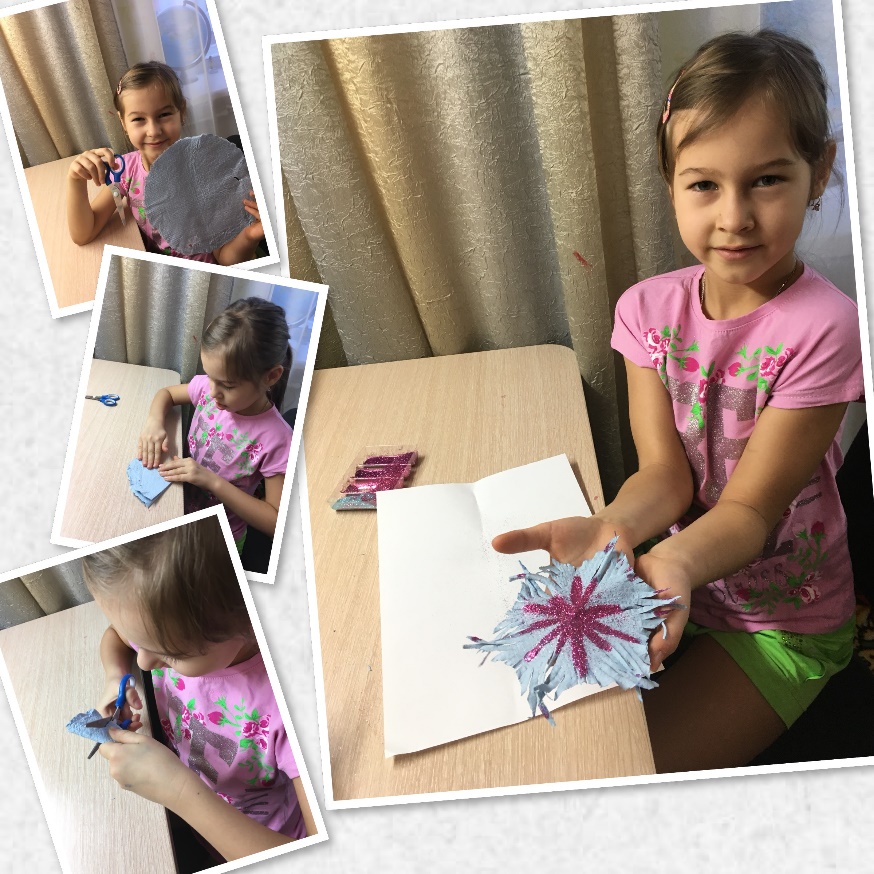 Спасибо за внимание !